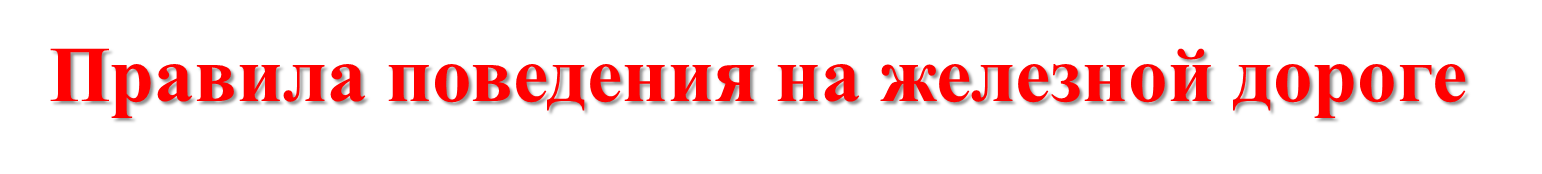 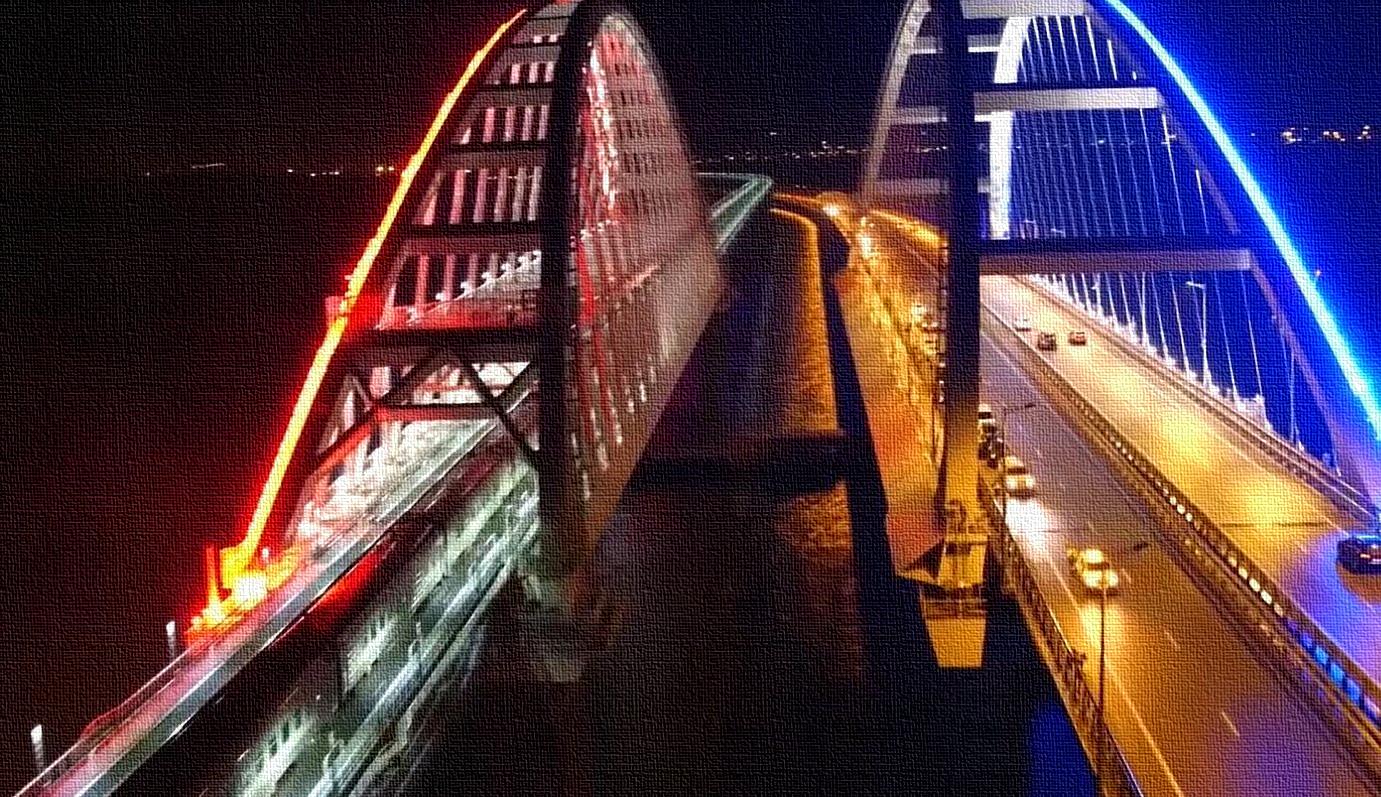 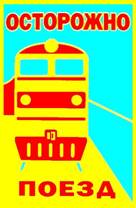 Перспективы развития железнодорожного транспорта предусматривают увеличение скорости подвижного состава до 160 - 200 км/ч и появление высокоскоросного движения 200 - 350 км/ч. Огромные российские расстояния экономически выгодно преодолевать за минимальное время.
      При огромных объемах перевозок, высокой интенсивности и повышенных скоростях движения поездов железные дороги являются зоной повышенной опасности.
За период с 2019 по 2023 год травматизм на железнодорожных путях снижен на 25,6 % (с 2254 человек в 2019 году до 1677 человек в 2023 году), смертельный травматизм — на 24,6 % (с 1552 человек в 2019 году до 1170 человек в 2023 году).
Несмотря на проводимую на Крымской железной дороге работу по профилактике случаев наезда на посторонних движущимся подвижным составом, случаи травматизма продолжают иметь место.
Статистика непроизводственного травматизма за 2010 – 2024 гг.
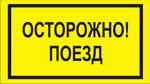 Основными причинами травмирования людей являются незнание и нарушение правил безопасности при нахождении в зоне железнодорожных путей, неоправданная спешка и беспечность, нежелание пользоваться переходными мостами, тоннелями и настилами, а порой озорство, хулиганство и игры, как на железнодорожных путях, так и на прилегающей к ним территории.
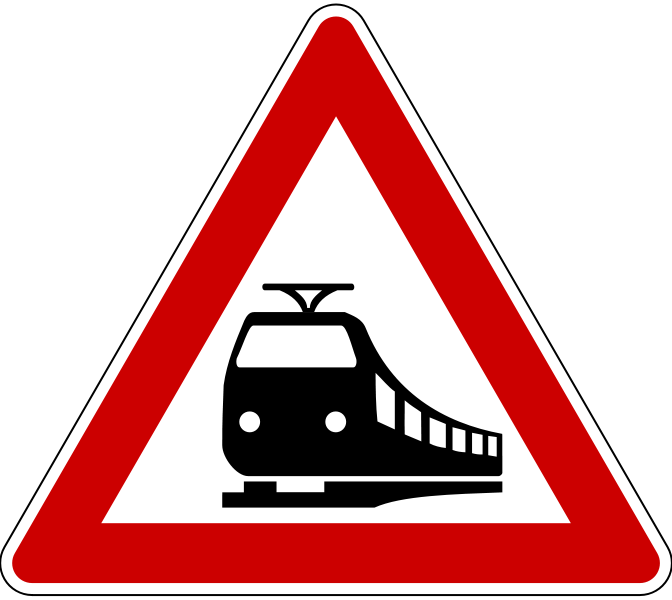 ПОМНИТЕ!
Нахождение на железнодорожных путях, переход их в не установленных местах, озорство, хулиганство и необдуманные поступки всегда связаны с риском и опасностью для жизни, во избежание чего вам необходимо строго соблюдать установленные на железных дорогах правила безопасного поведения.
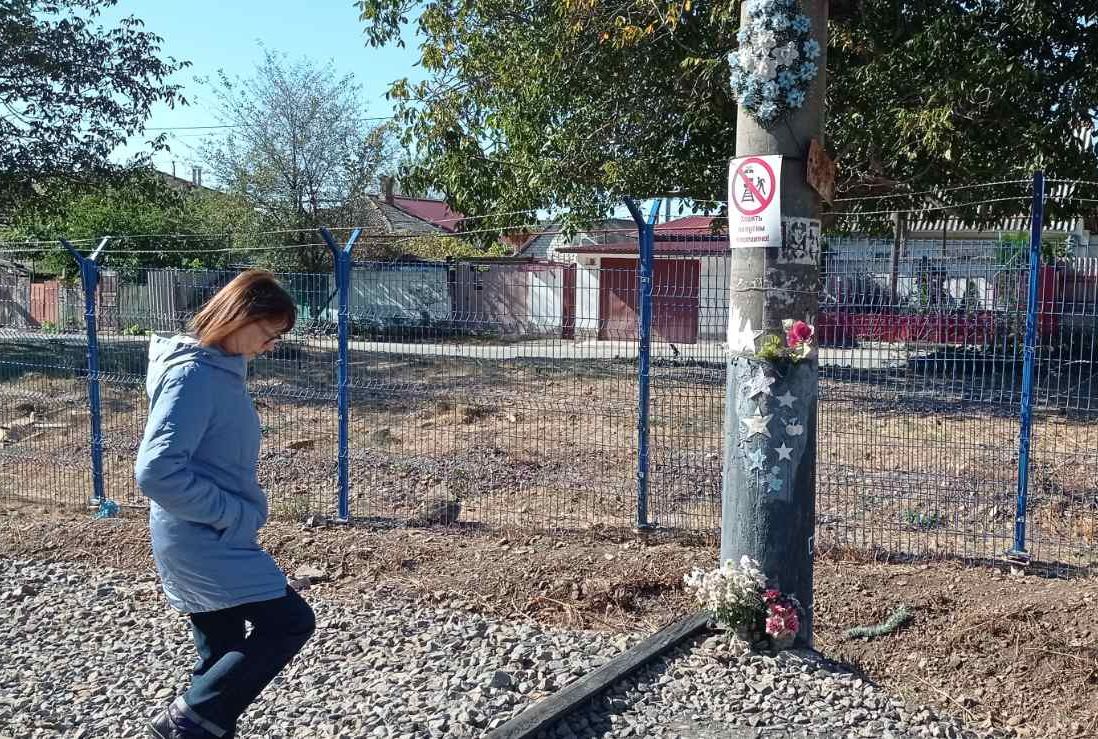 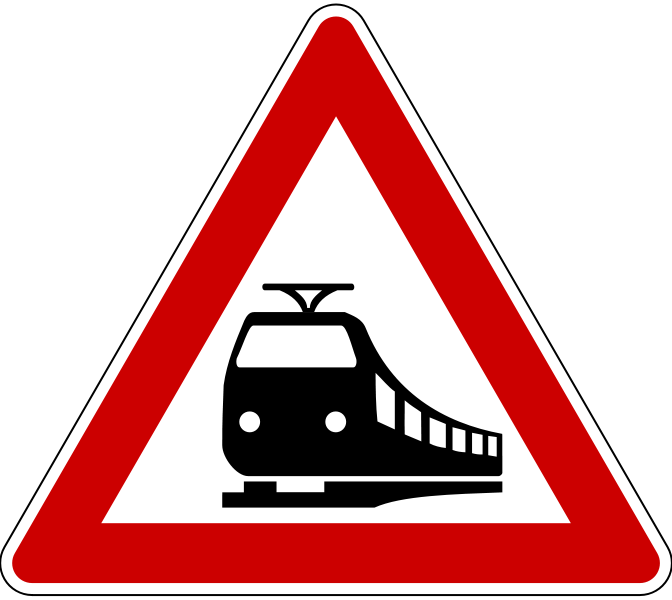 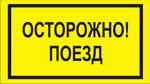 ПОМНИТЕ!
Переходить железнодорожные пути можно только в установленных местах, пользуясь при этом пешеходными мостами, тоннелями, переездами.
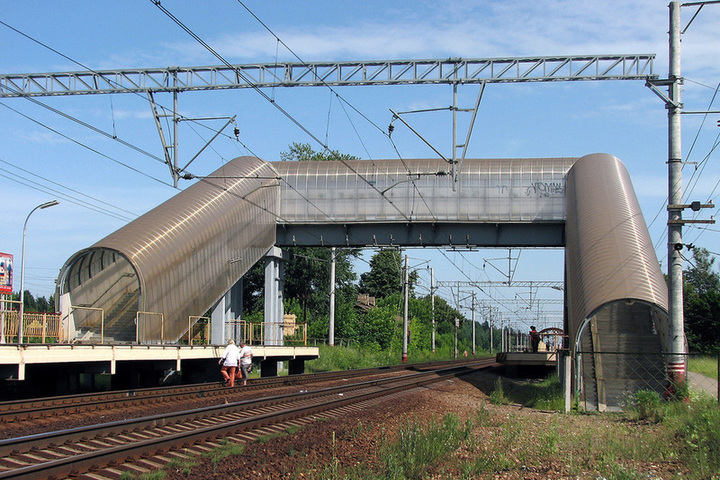 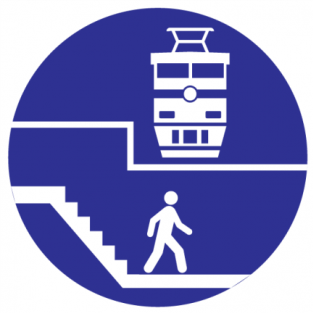 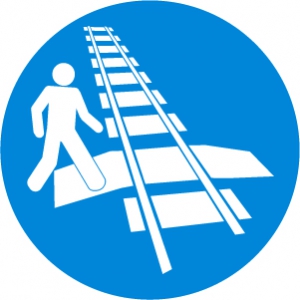 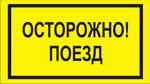 ПОМНИТЕ!
На станциях, где мостов и тоннелей нет, граждане должны переходить железнодорожные пути по настилам, а также в местах, где установлены указатели «Переход через пути».
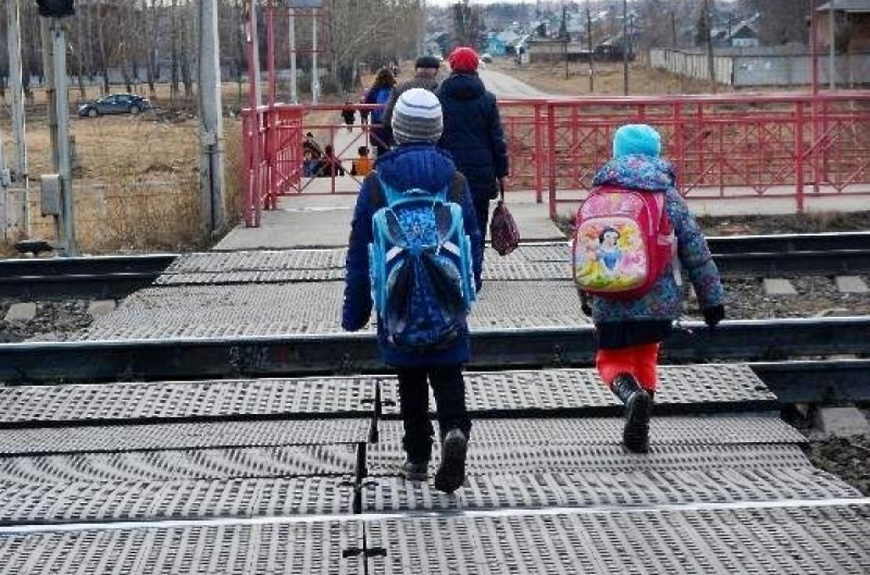 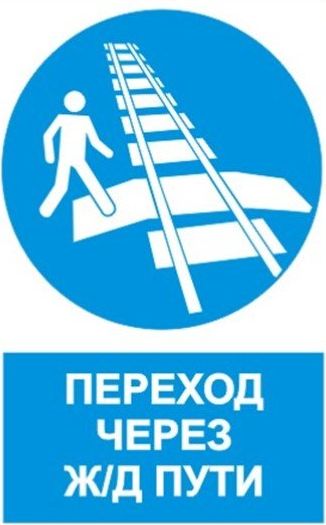 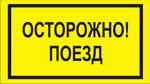 ЗАПРЕЩАЕТСЯ!
Запрещается переходить пути на железнодорожных переездах при закрытом шлагбауме или показании красного сигнала светофора переездной сигнализации.
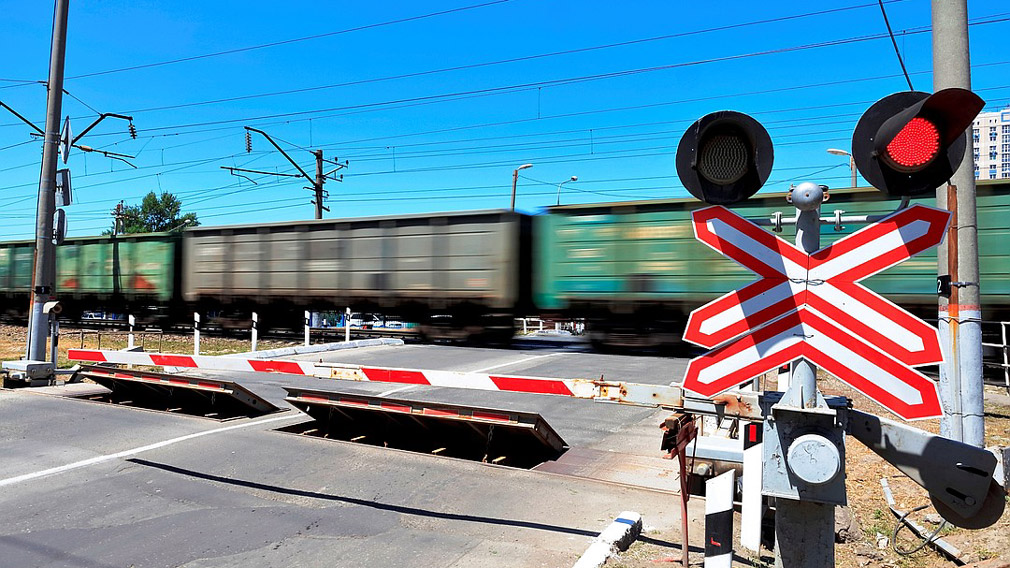 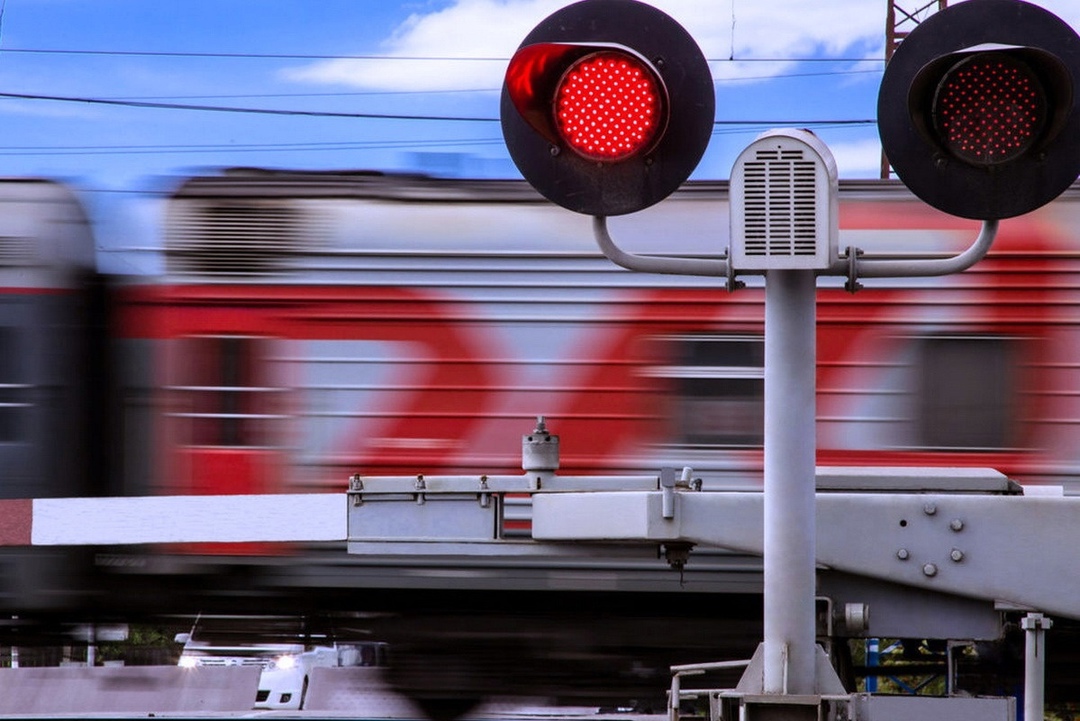 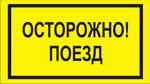 ЗАПРЕЩАЕТСЯ!
Переходить и перебегать через железнодорожные пути перед близко идущим поездом, если расстояние до него менее  400 м - запрещается.
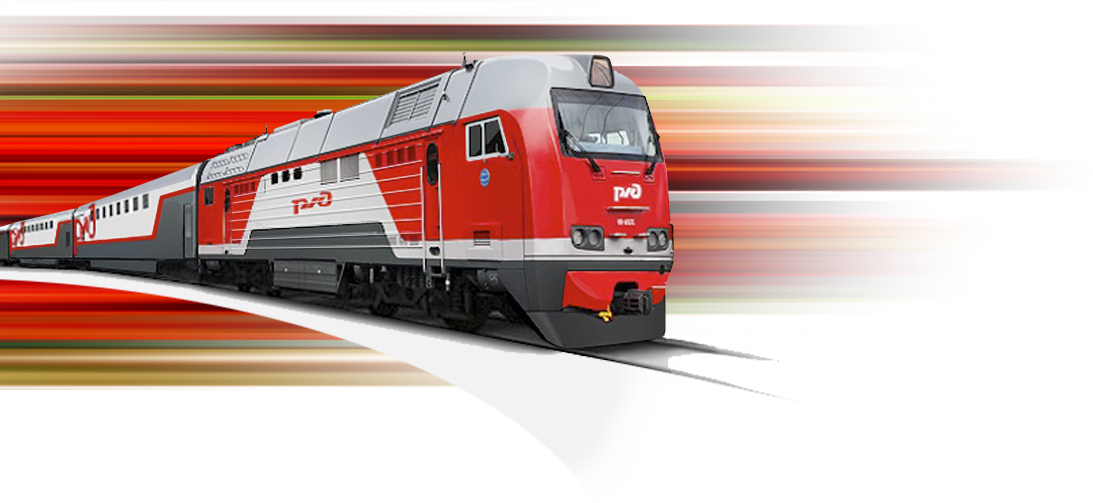 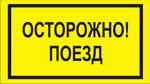 ЗАПРЕЩАЕТСЯ!
Категорически запрещается на станциях и перегонах подлезать под вагоны и перелезать через автосцепки для прохода через путь.
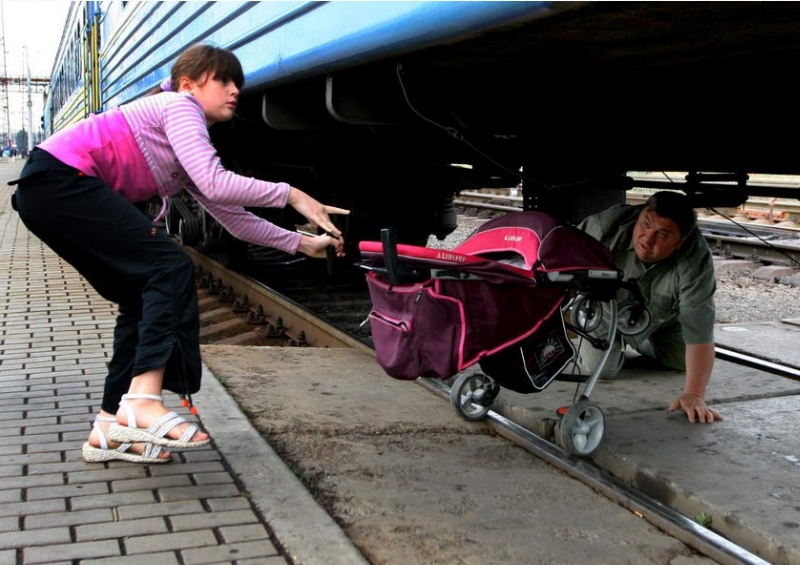 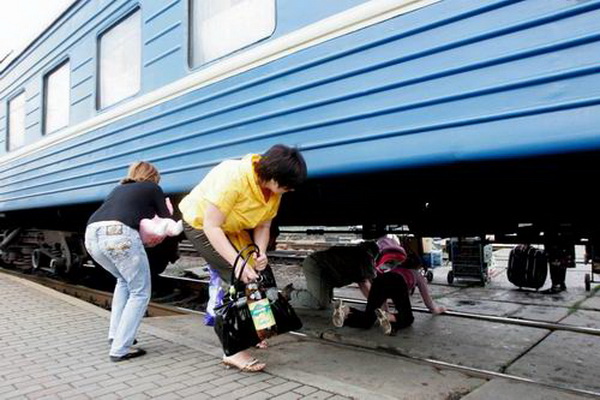 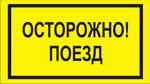 ЗАПРЕЩАЕТСЯ!
Прыгать с пассажирской платформы на железнодорожные пути!
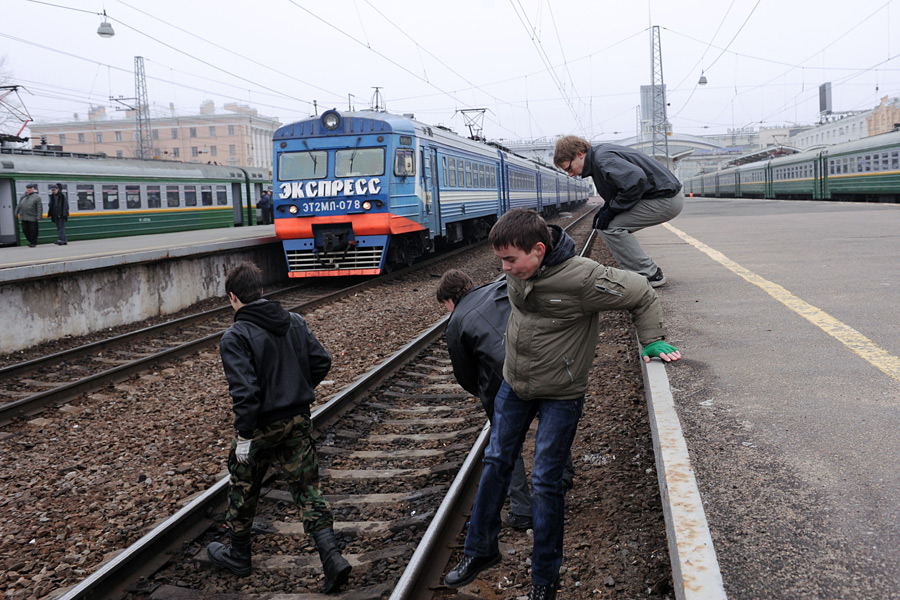 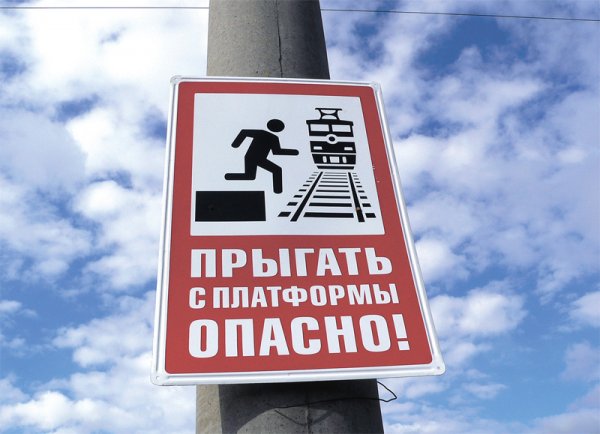 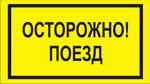 ПОМНИТЕ! 
Это опасно для жизни!
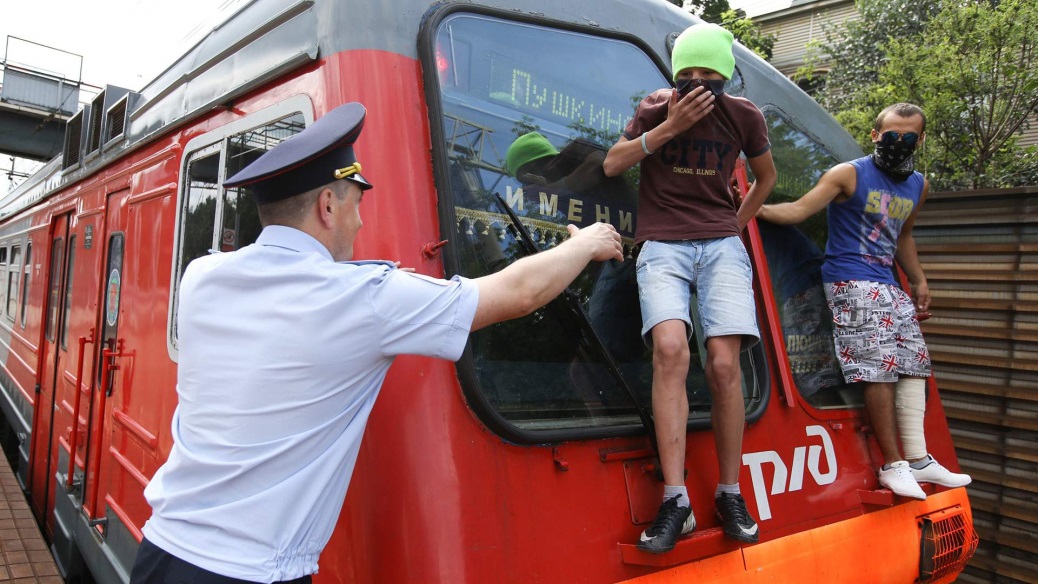 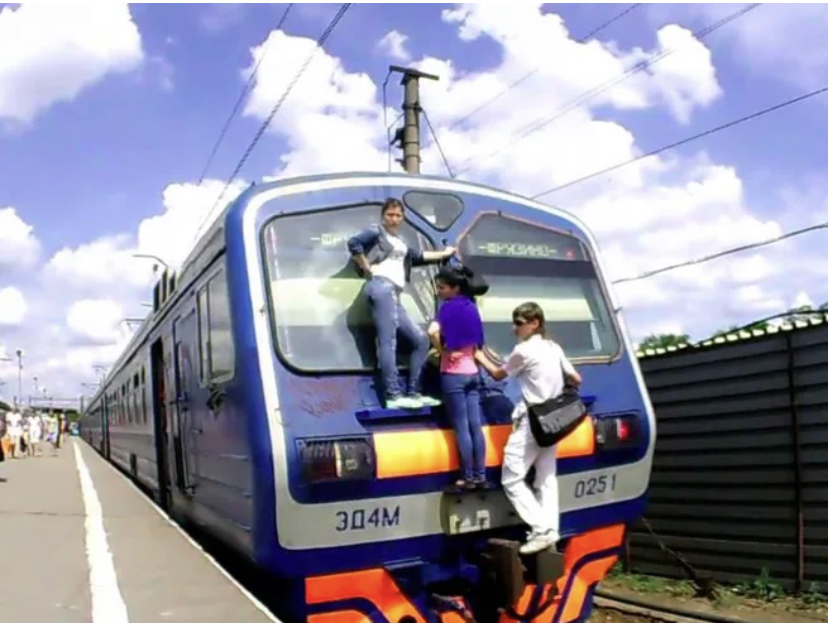 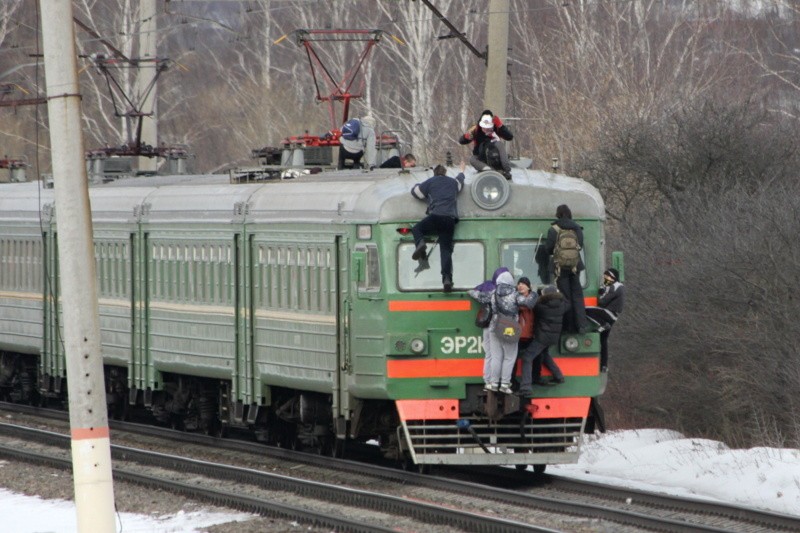 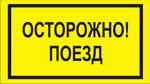 Не оставляй на железнодорожных путях посторонние предметы
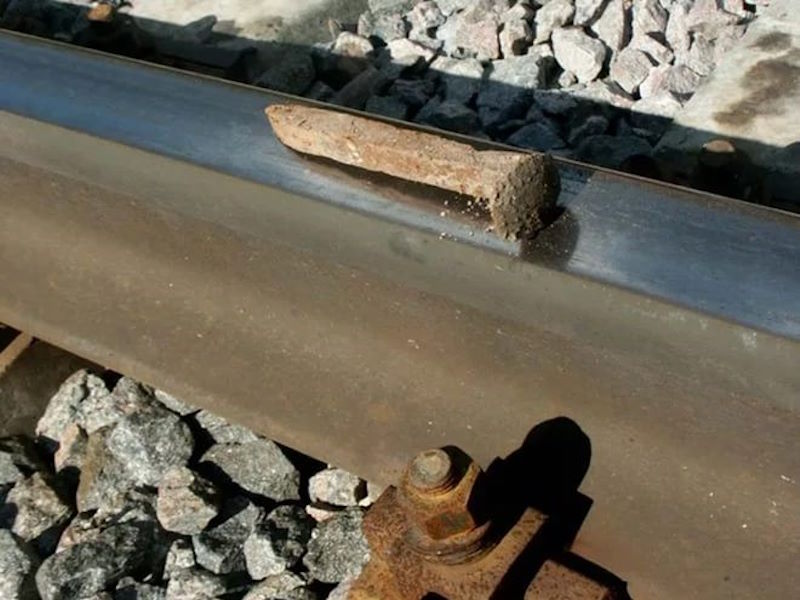 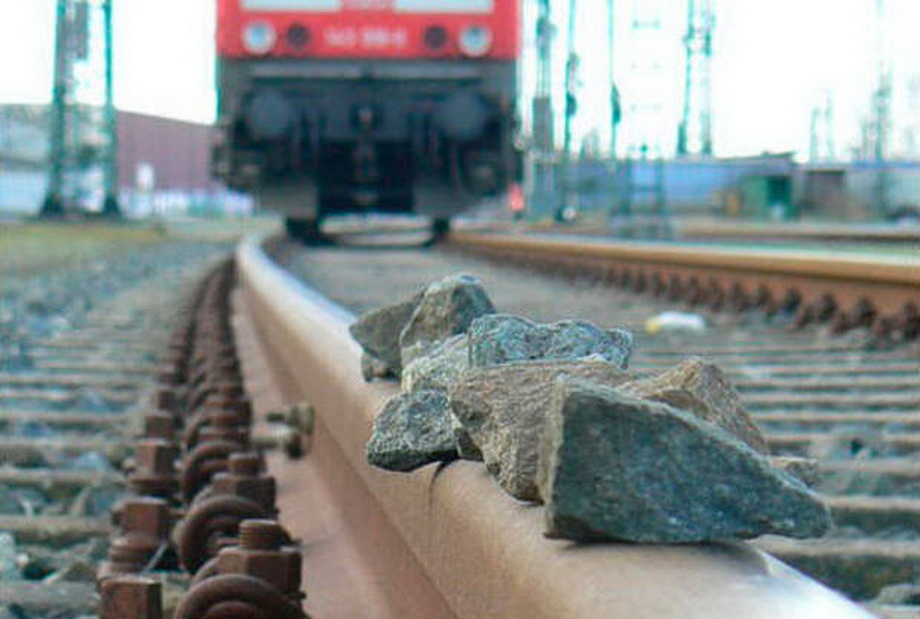 Несчастные случаи на железных дорогах наносят государству огромный ущерб. Здесь и прямые убытки от разрушения транспортных средств, порчи грузов и железнодорожных сооружений, но главный же ущерб общества – это невосполнимость человеческих потерь.

Берегите себя, если вы сами о себе не переживаете, то не поможет уже ничто, а железная дорога не прощает небрежностей и оплошностей!

Будьте бдительны и осторожны!

С искренним к Вам уважением, 
Сектор охраны труда и промышленной безопасности  ОП «Дирекция инфраструктуры»    
Федерального государственного унитарного предприятия «Крымская железная дорога».

Для подготовки презентации использовались материалы из открытых интернет-источников